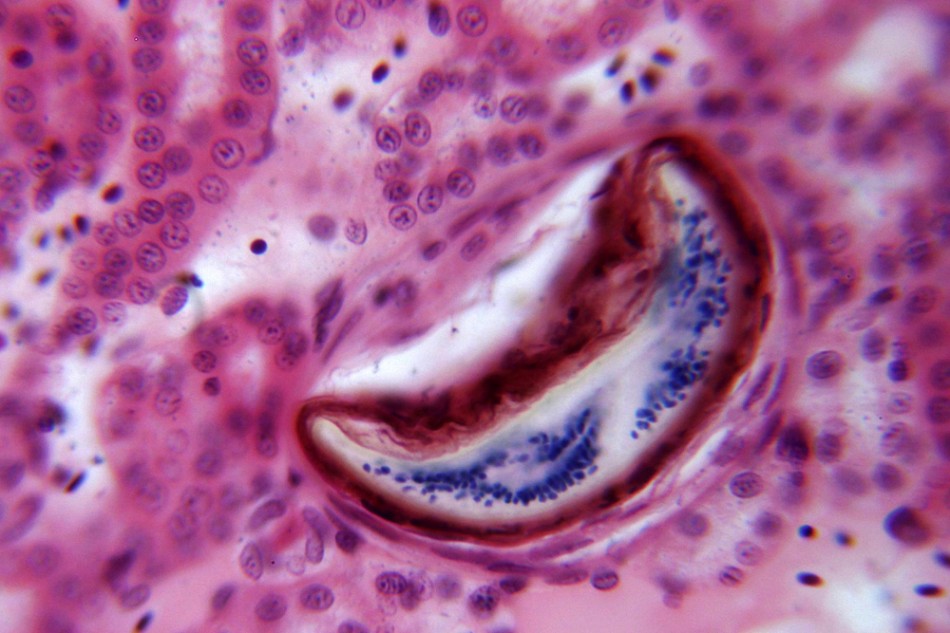 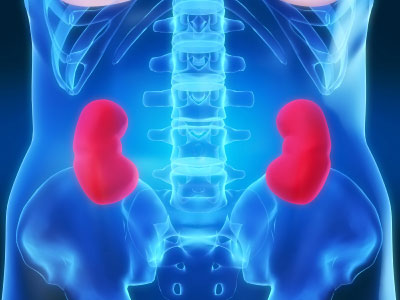 Chronic Kidney Disease
NICE Guidelines 2008



Dr Jennifer Kuo Dr Naeema Rashid Dr Shamita Das
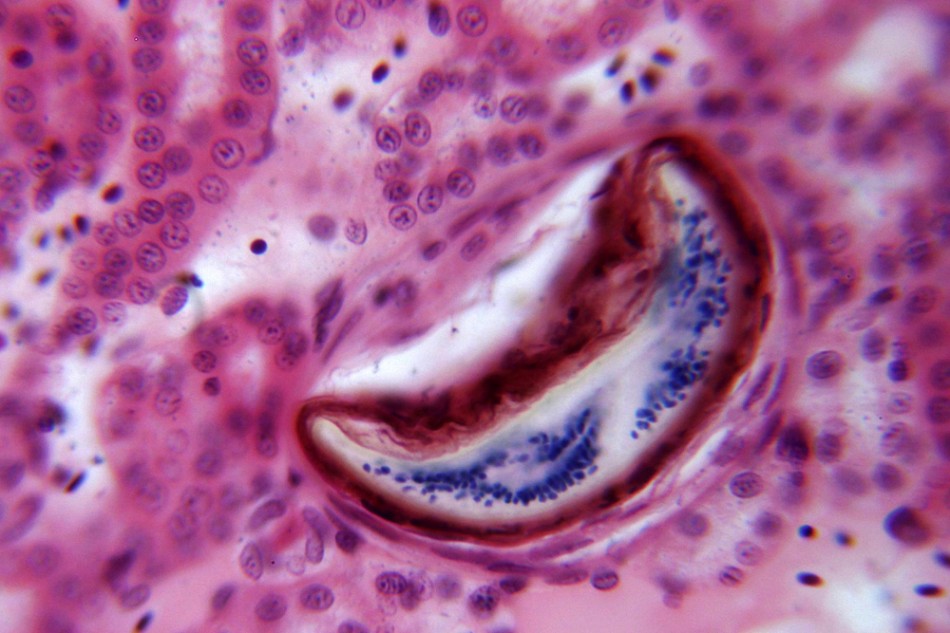 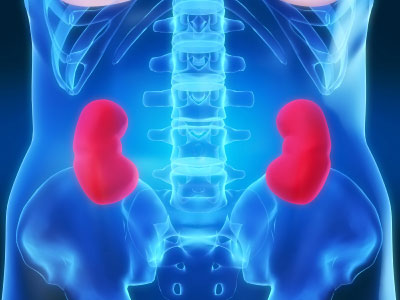 Aims
To summarise latest NICE guidelines
To cover 
Early identification 
Management
   In chronic kidney disease in both diabetic
   and non diabetic adults in primary and
   secondary care
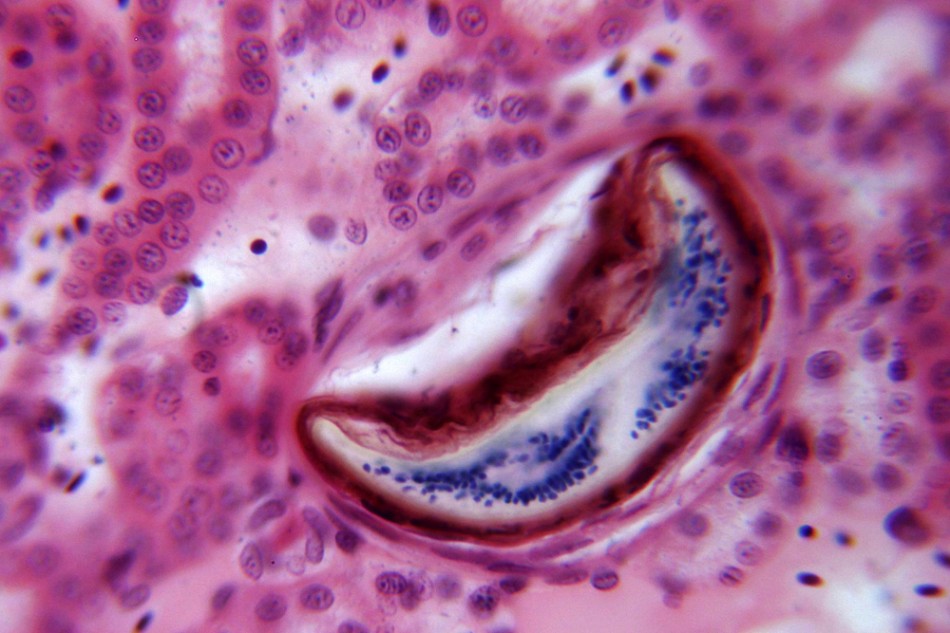 NICE recommends that… (for non diabetics…)
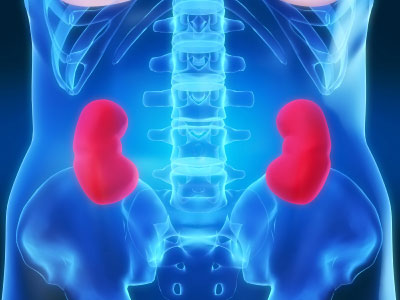 We offer testing to the people with the following risk factors 
Hypertension
Cardiovascular disease
Structural renal disease 
renal calculi 
prostatic hypertrophy
Multisystem disease with potential kidney involvement eg SLE
Family history of stage 5 CKD or hereditary kidney disease
If non of the above, NICE recommends that we do not use age gender or ethnicity as a marker
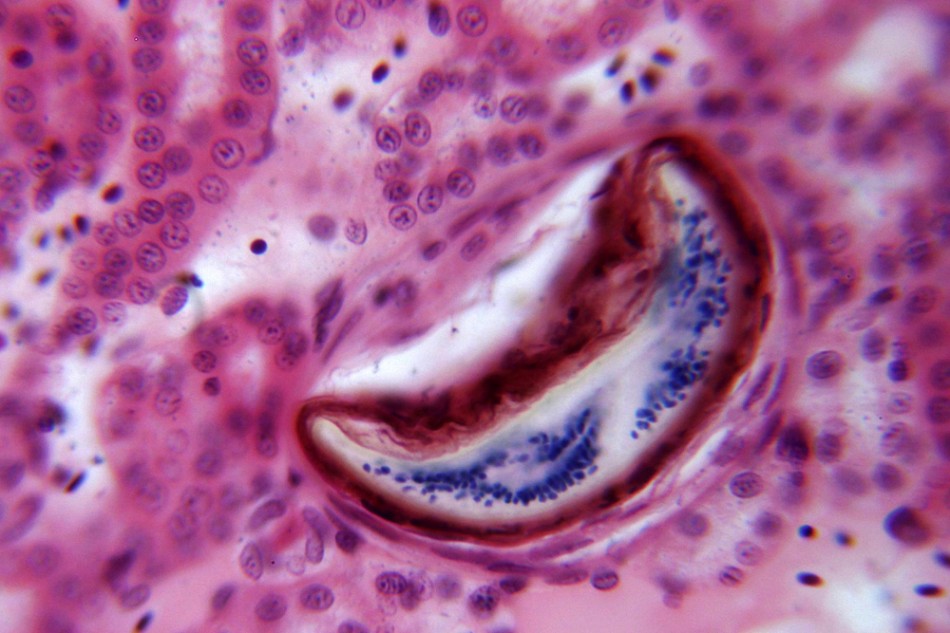 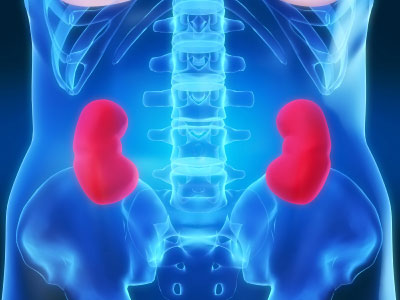 Screening…
Measure the GFR 
If GFR is <60 ml/min/1.73 repeat within 14 days
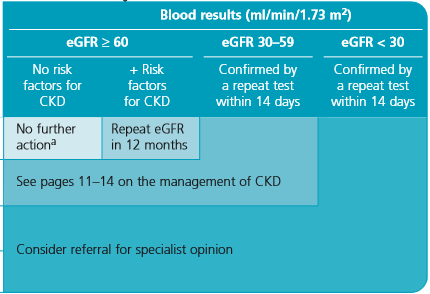 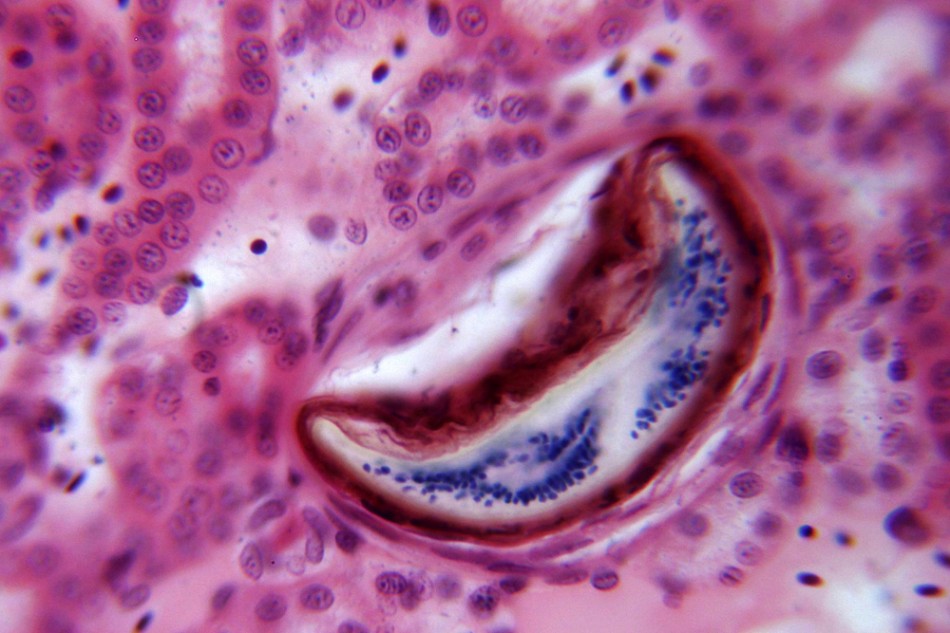 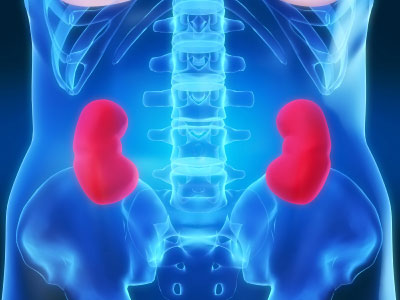 Screening… (cont)
Urine ACR or PCR 
If possible use ACR in preference to PCR as it has a greater level of sensitivity
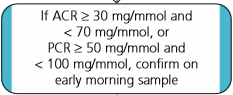 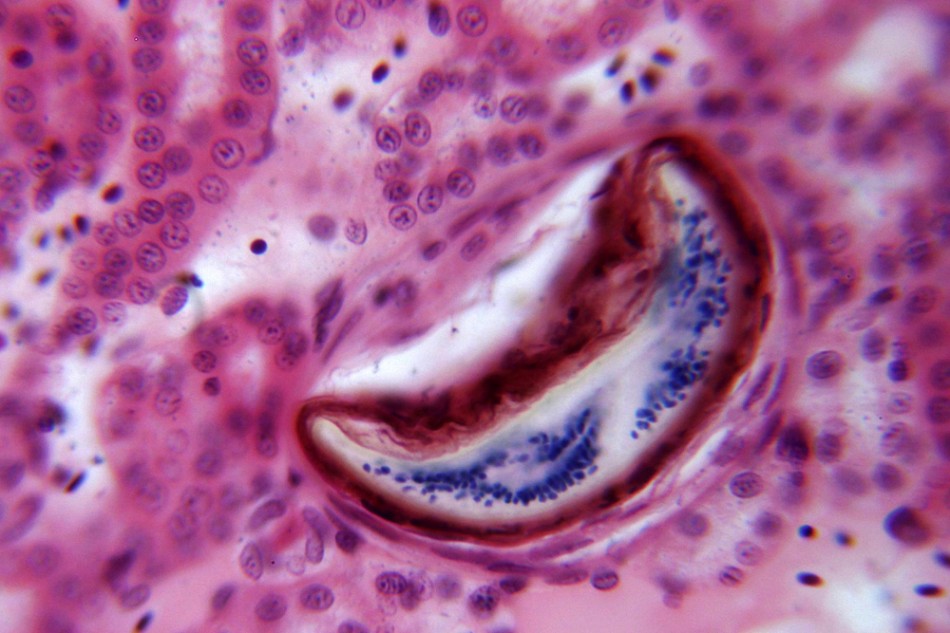 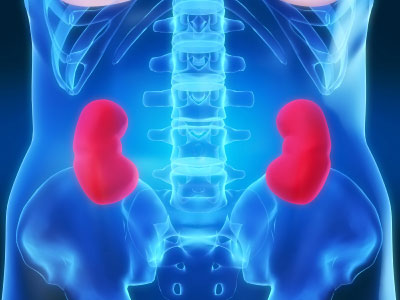 NICE recommends that… (in the diabetic…)
We assess these patients annually
If eGFR is >60 continue annual screening
If eGFR 30-59 manage in community
If <30 refer to specialist
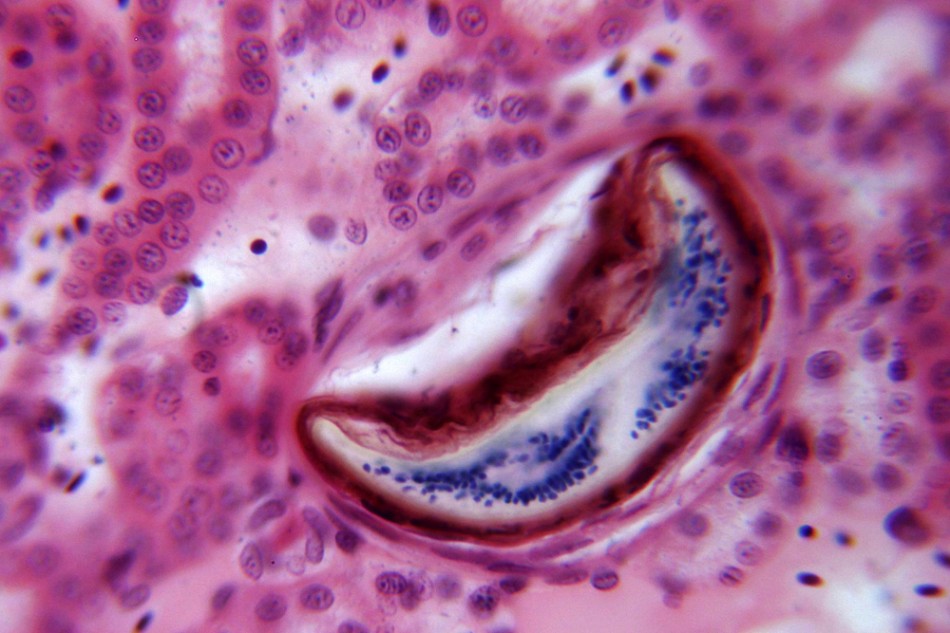 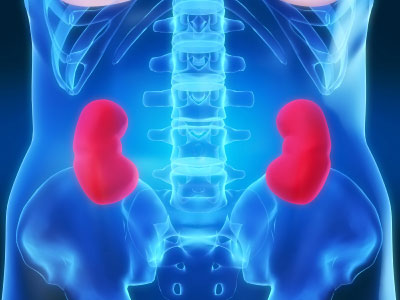 Management
Information and education
Lifestyle advice
Dietary (protein potassium phosphate calories and salt)
Encourage exercise
stop smoking
Renal USS if 
Progessive CKD
Visible/persistent haematuria
Symptoms of UTI
FH of polycystic kidney disease
Stage 4 – 5 CKD
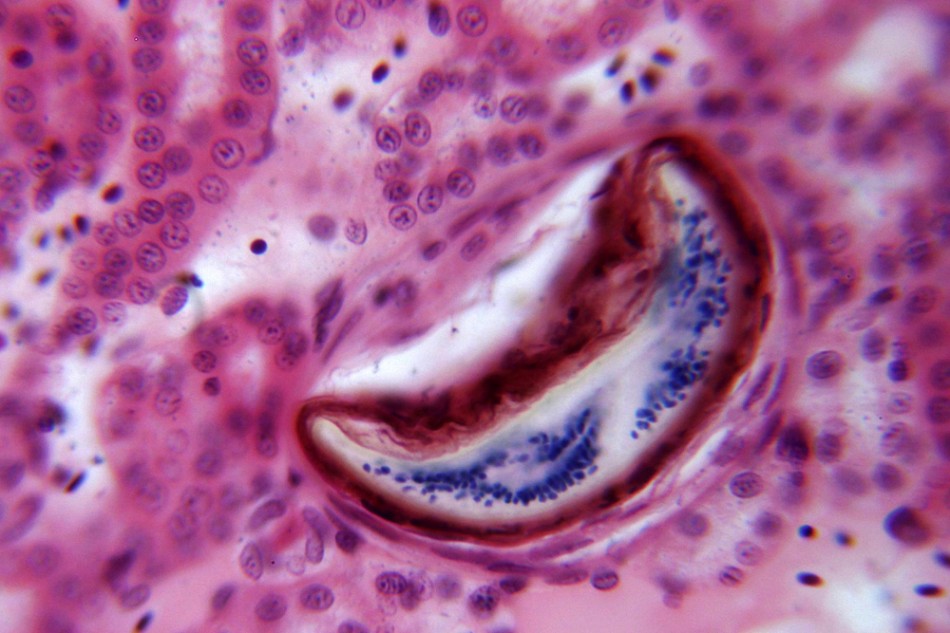 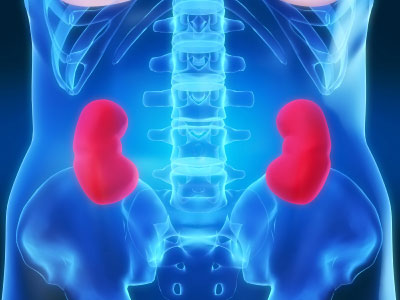 Progressive CKD…
Definition = 
	Decline of eGFR >5 ml/min/1.73 within 1yr
	Decline of eGFR >10 ml/min/1.72 within 5yr

Confirmed by =
	x3 readings over 90 days
Management of Progressive CKD
Optimise health of patients with risk factors
Consider need for renal replacement therapy
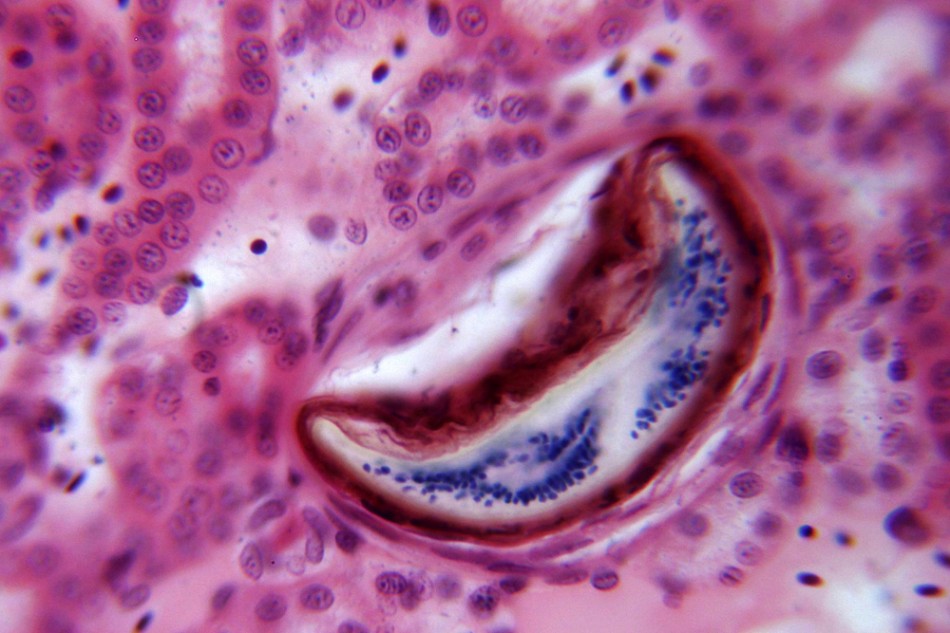 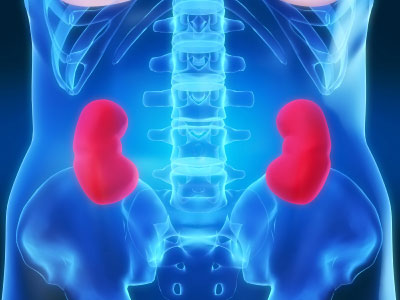 When to refer…
CKD 4-5 
High proteinuria
Proteinuria with haematuria
Rapidly declining eGFR
Poorly controlled HTN
Suspected rare or genetic causes of CKD
Suspected renal artery stenosis
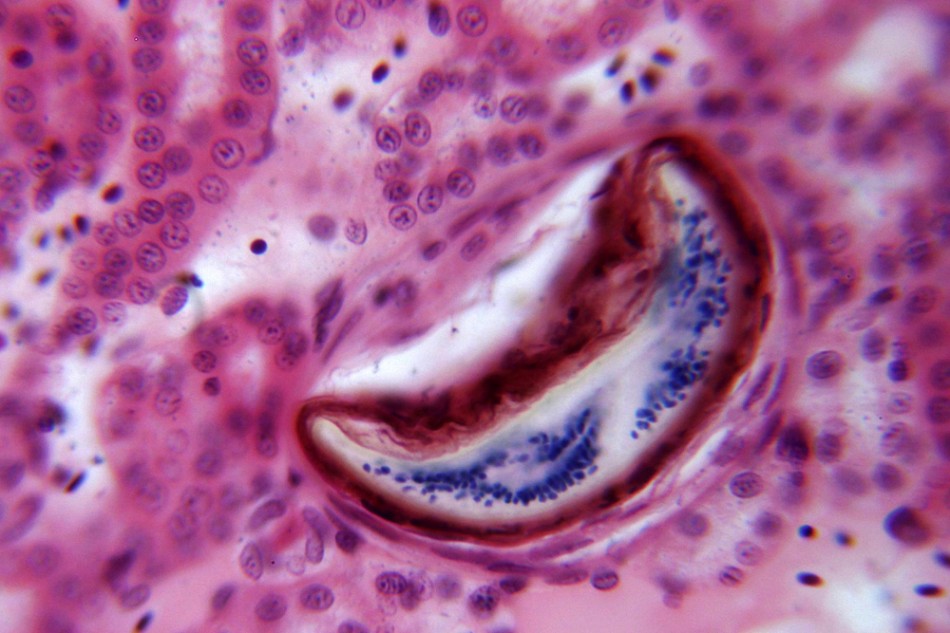 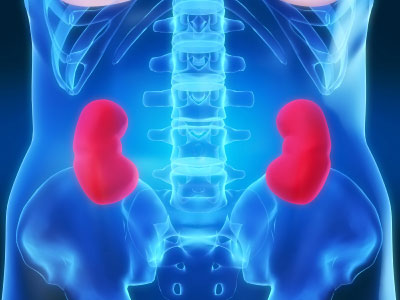 Other complications….
Control BP
Reduce CVD risk eg statin antiplatelet
Manage bone conditions (Mg Phos PTH)
Test for anaemia


There is no medical treatment of CKD however need to optimise medication eg stop nephrotoxic drugs and offer ACEi/ARB in diabetics or non diabetics with HTN.
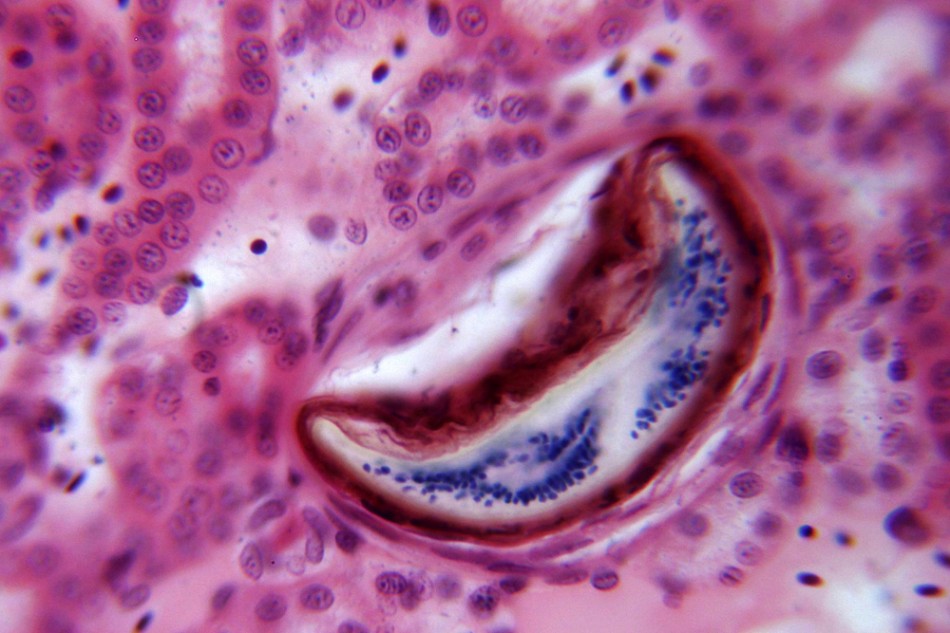 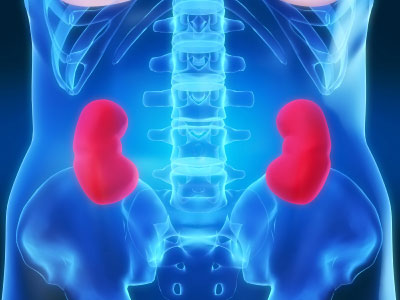 Thank you
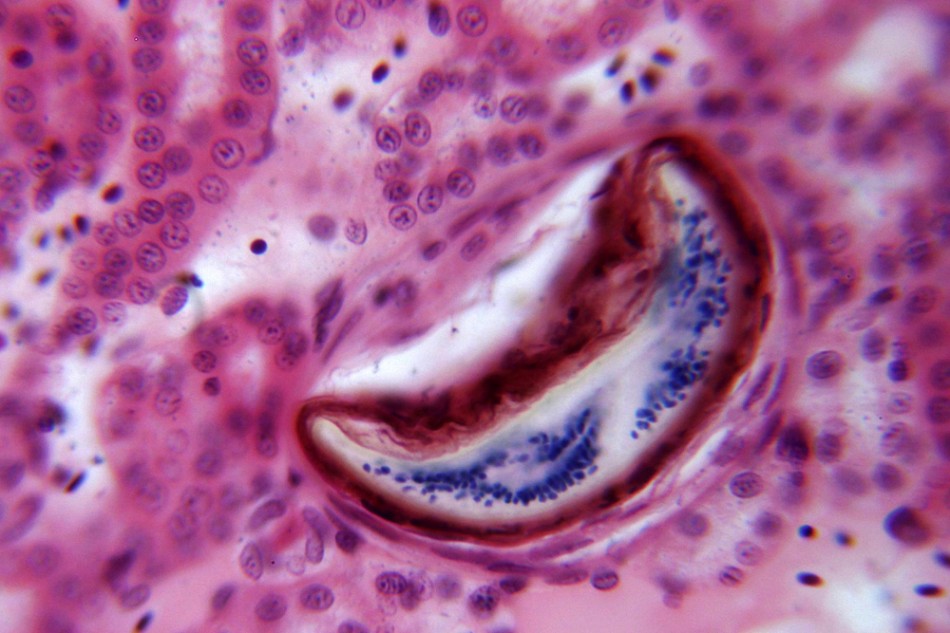 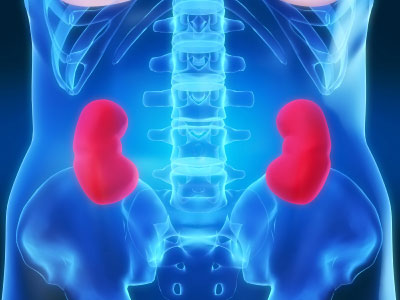 Question 1
Which one of the following is NOT a risk factor for CKD

Hypertension

Cardiovascular disease

SLE

Asian Origin

Prostate hypertrophy
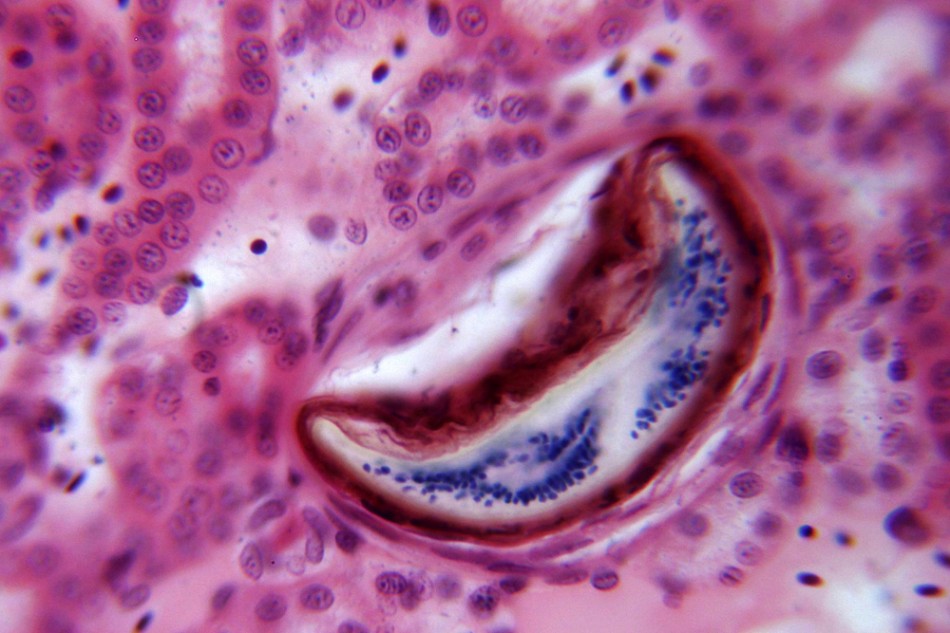 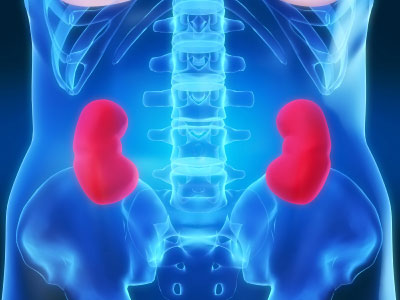 Question 2
Which of the following woud you NOT refer to specialist care?

Genetic cause of CKD

Renal artery stenosis

Proteinuria ACR >30

CKD 4

Diabetic CKD 5
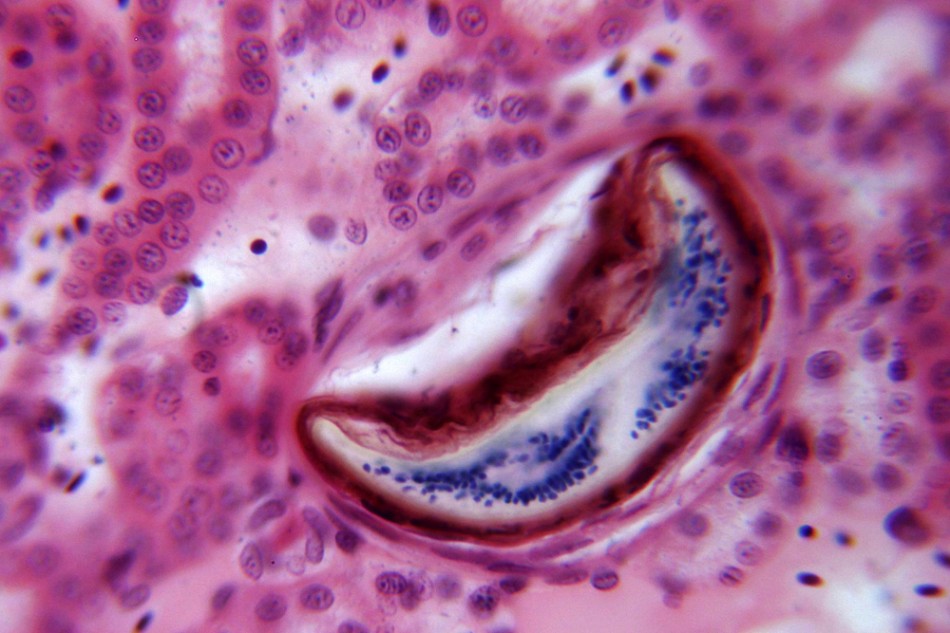 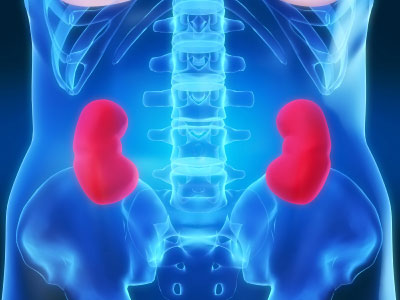 Question 3
Which of the following drugs would you consider in a patient with diabetes who is normotensive

Ramipril

Amlodipine

Bisoprolol

Diltiazem

None of the above